Applications in separation of natural products
Alumina: sterols, dyestuffs, vitamins, esters, alkaloids & inorganic compounds. 
Not used for compounds containing phenolic or carboxylic groups

Silica gel: sterols & amino acids.

Carbon: peptides, carbohydrates & amino acids.

Calcium carbonate: carotenoids & xanthophylls.
Partition Column Chromatography
In this type, the packing consists of a theoretically inert support material coated with a film of the liquid stationary phase. 
 
The division into adsorption & partition is only of theoretical significance as in partition chromatography  the adsorption effects of the support can be felt.
Selection of the solid support
The support material should: 
adsorb & retain the mobile stationary phase.
expose as large surface as possible to the mobile phase
be mechanically stable.
be easy to pack.
not retard the solvent flow

Examples of solid supports:
Silica gel, diatomaceous earth (as kieselguhr, celite etc.) & cellulose.
Selection of the mobile phase
The liquid stationary & mobile phases should have a considerable difference between their solvent strength parameters.

Pure water > Methanol > Ethanol > Propanol > Acetone > Ethyl acetate> Ether > Chloroform > Dichloromethane >Benzene > Toluene > Carbon tetrachloride > Cyclohexane > Hexane > Pentane.

e.g. if the stationary phase is water, pentane would be the eluent of choice.
The mobile phase is usually saturated with the stationary phase to overcome "stripping" (washing of the stationary phase from the column by the mobile phase).
Gel Permeation Chromatography (GPC)
This type is also known as:
Size Exclusion Chromatography (SEC)
Molecular Exclusion Chromatography (MEC)
Molecular Sieve Chromatography (MSC)
Gel Filtration Chromatography (GFC) 
Gel Chromatography.
The chromatographic method in which molecules are separated based on their size is called GEL FILTRATION CHROMATOGRAPHY
Stationary phase
Porous polymeric matrix: formed of spongy particles, with pores completely filled with the  liquid mobile phase (gel).
 
The gels (polymers) consist of open, three-dimensional networks formed by cross-linking of  long polymeric chains. 

The pore size varies with the degree of cross-linking.
 
The diameter of the pores is critical as separation is based on that molecules above certain size are totally excluded from the pores because they can not enter the gel.

 The interior of the pores is reached, partially or wholly, by smaller molecules.
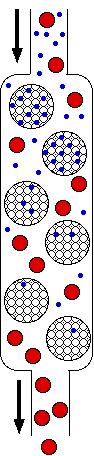